東京五輪関連
ポスターの画像
東京五輪関連グッズ
の画像
広告費
関連グッズ
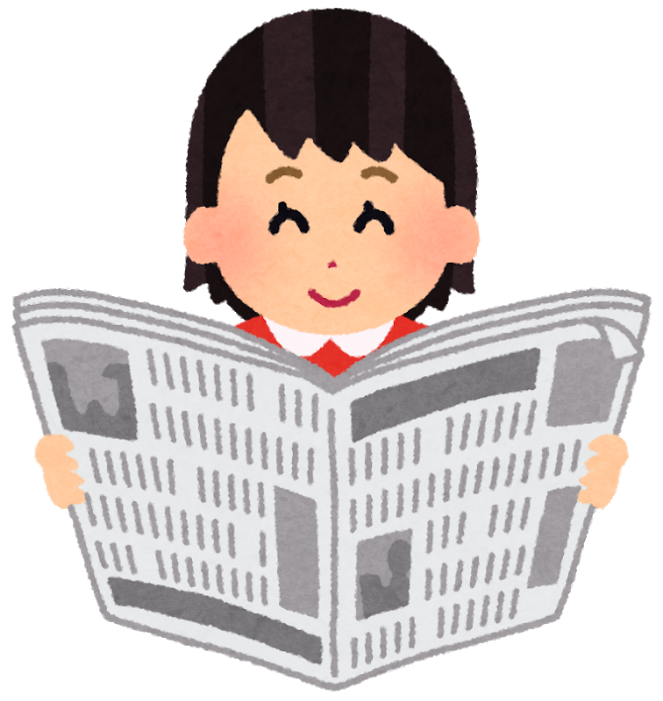 新聞、メディア
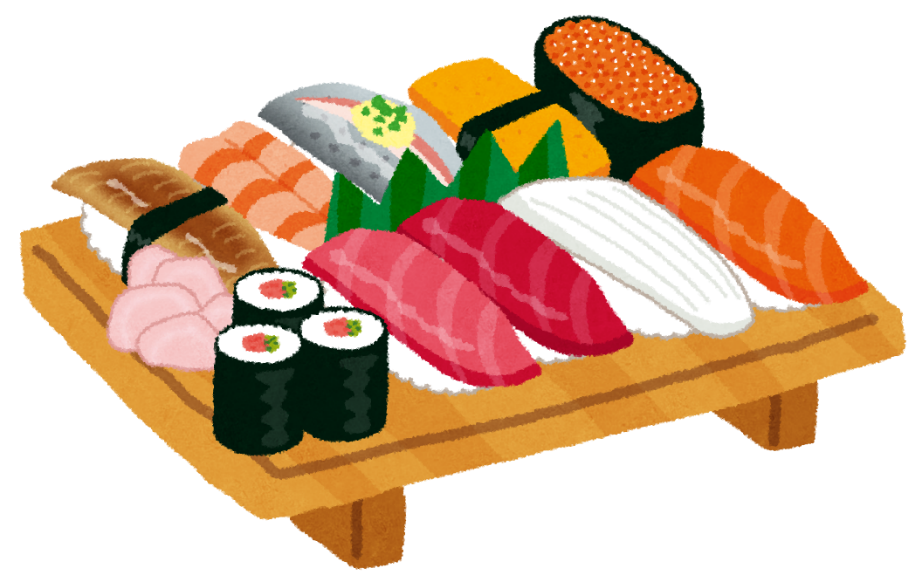 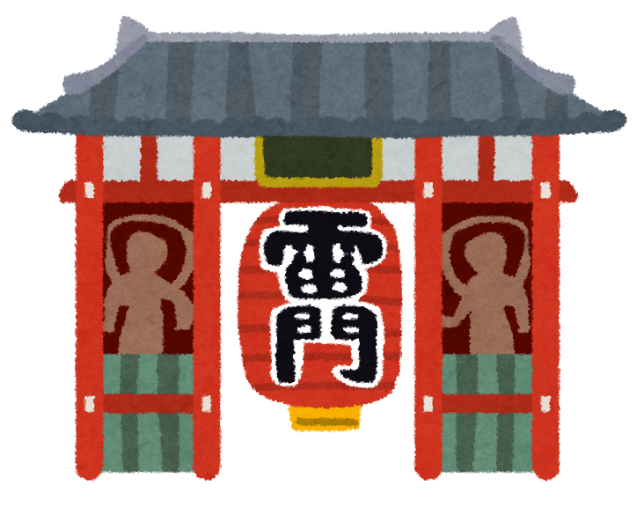 お土産
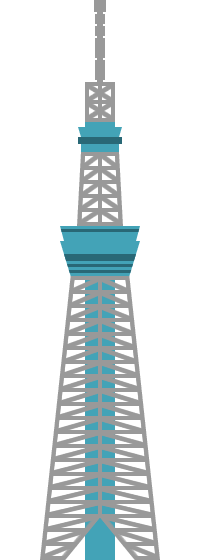 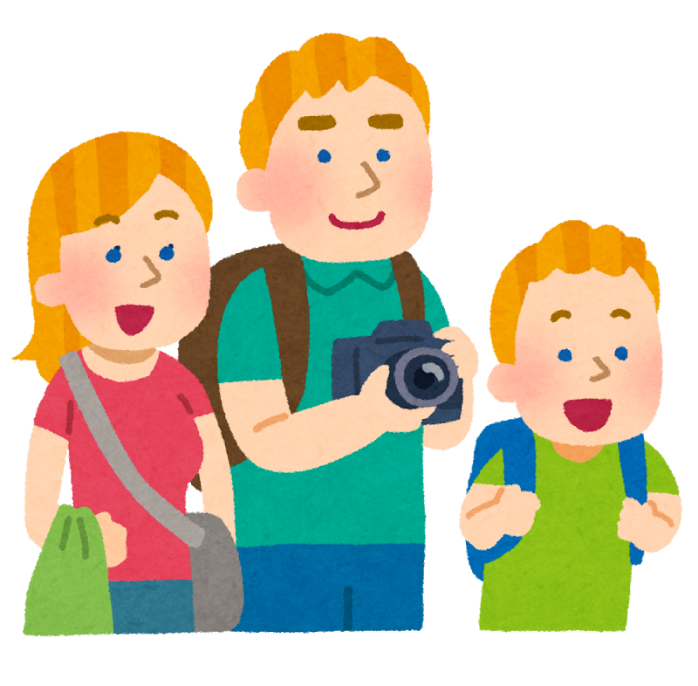 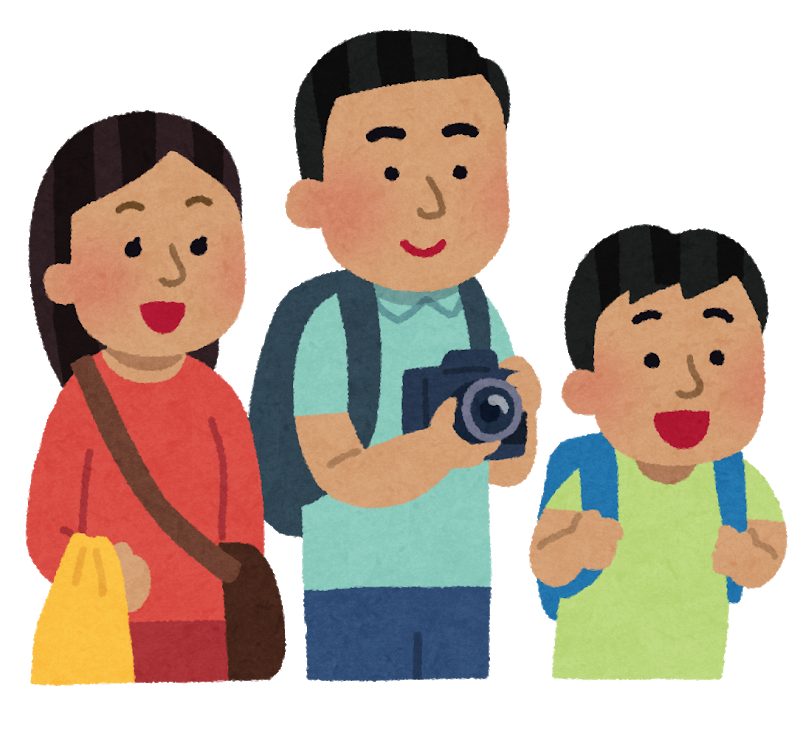 外国人が好みそうな日本らしいお土産の画像
（髷のカツラ、漢字入りＴシャツ）
観光
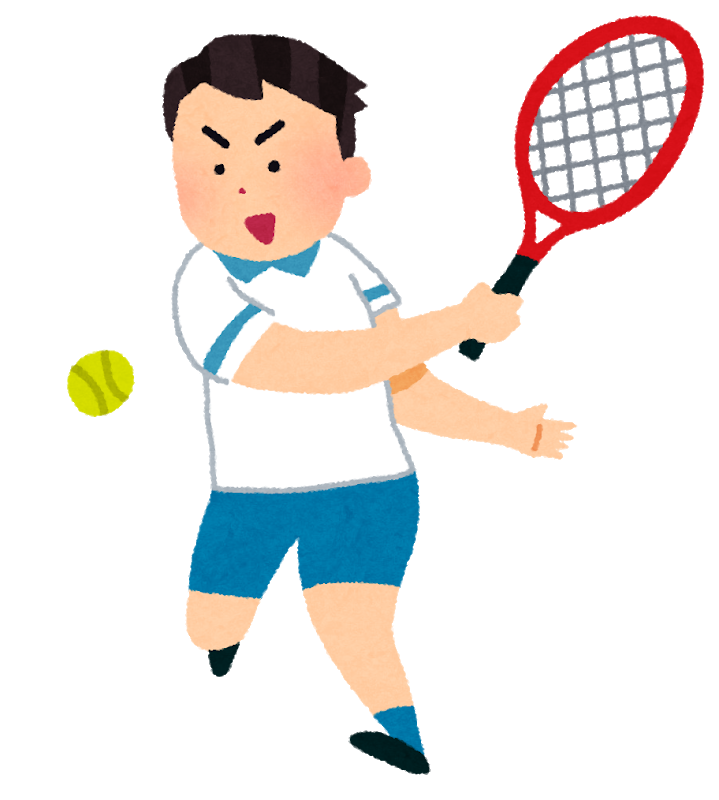 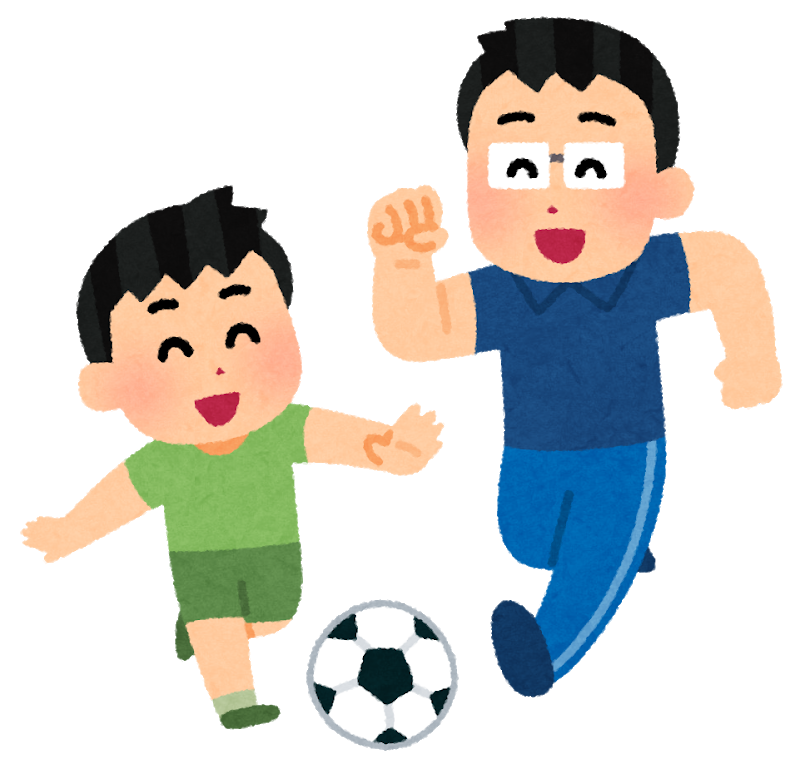 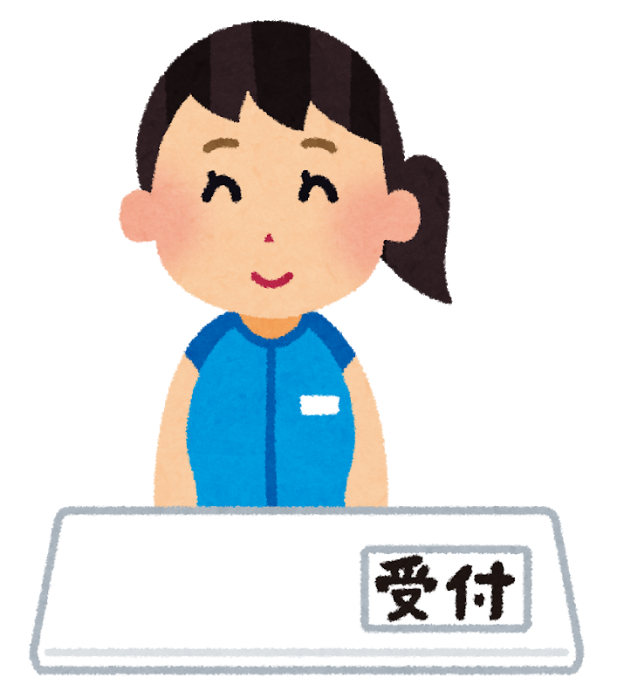 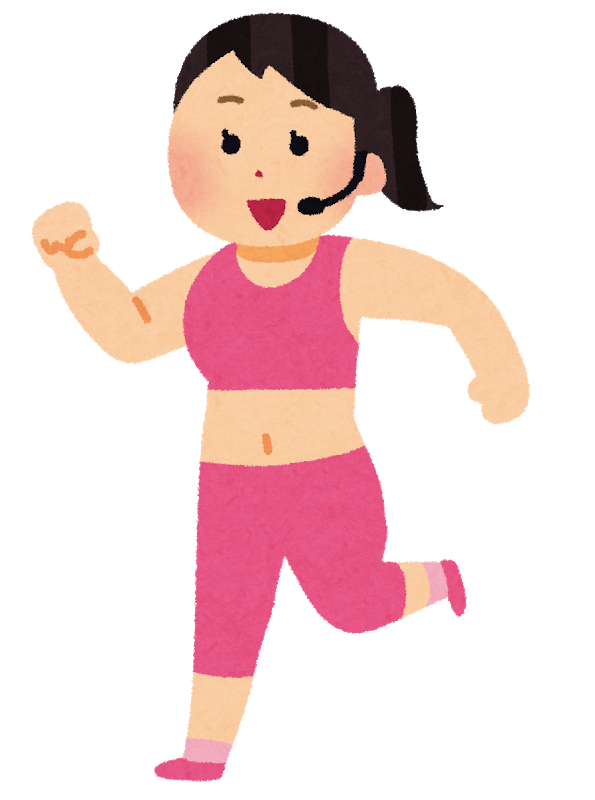 影響を受け…
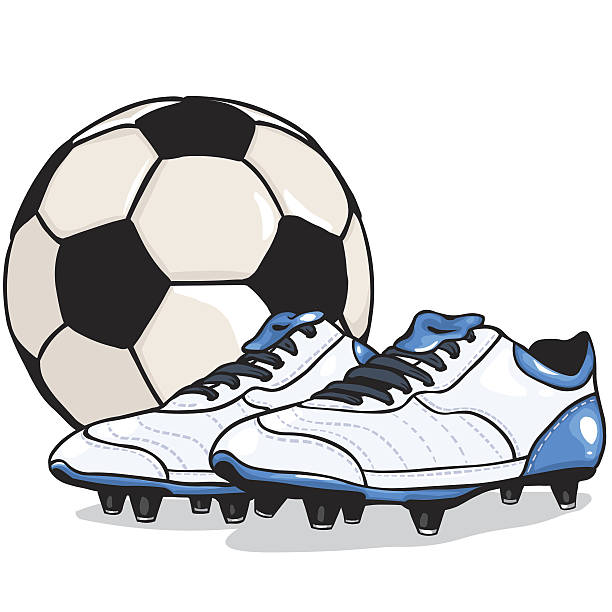 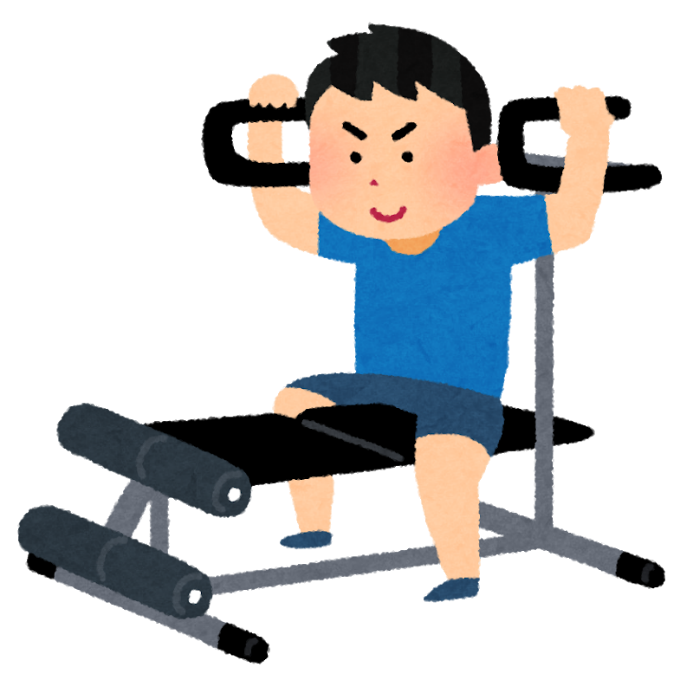 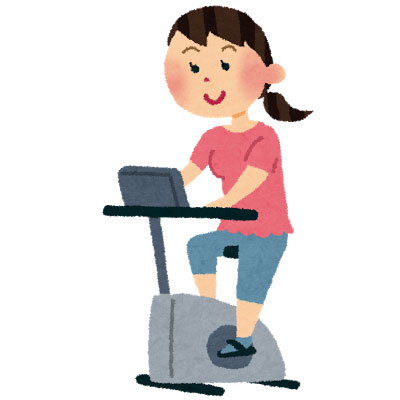 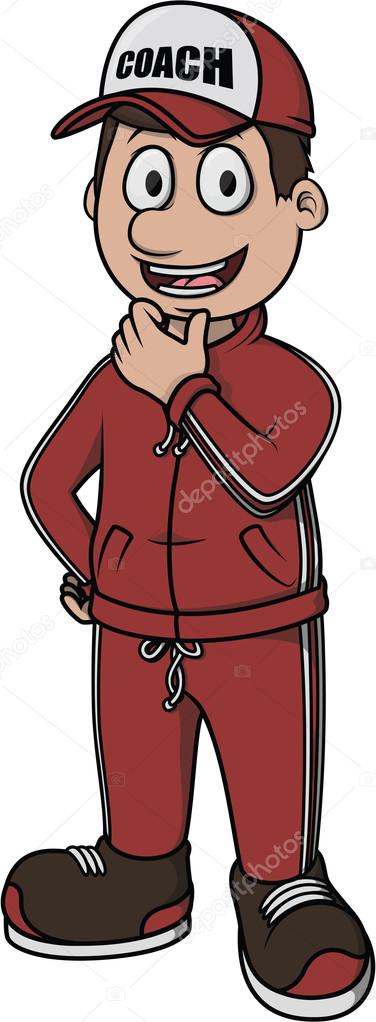 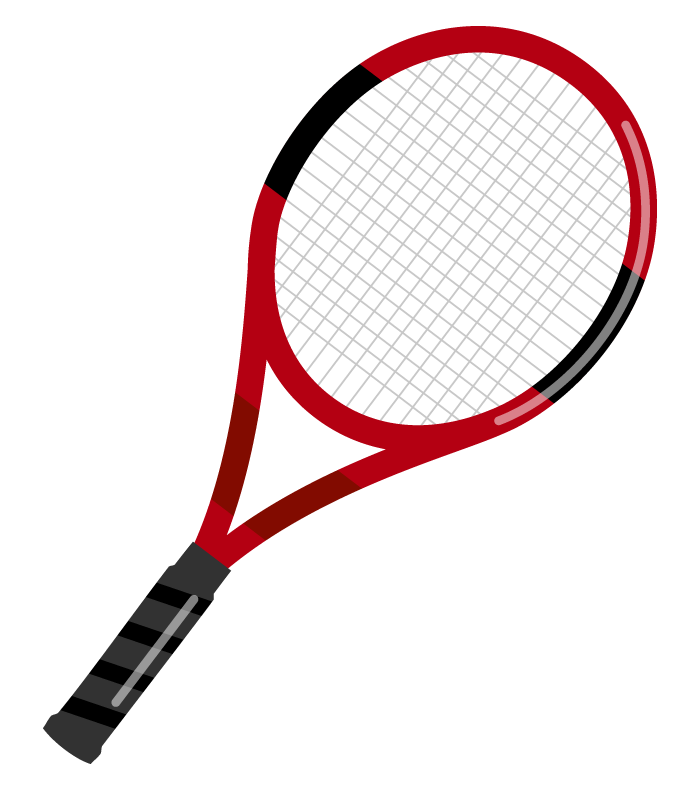 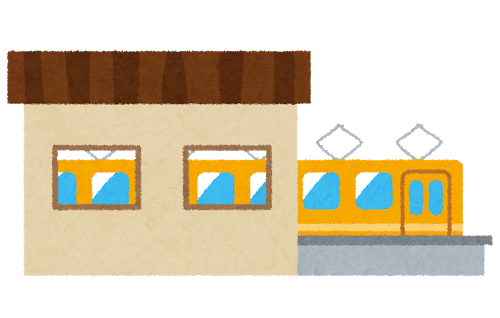 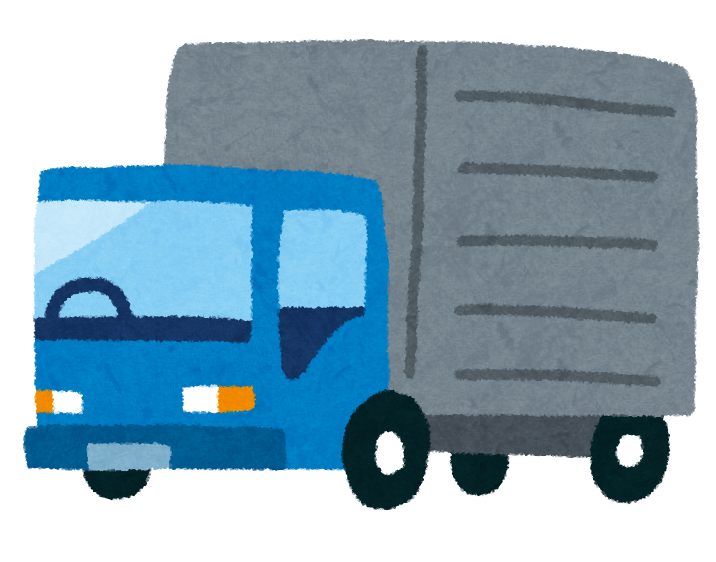 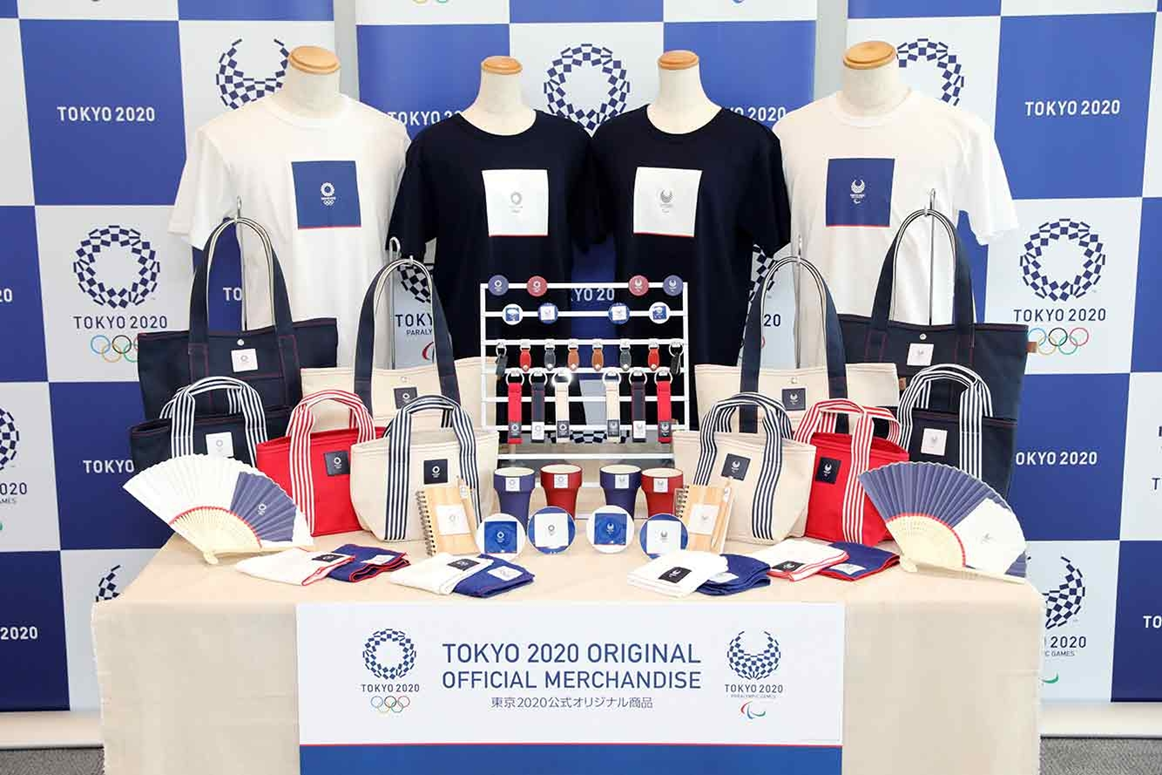 経済効果
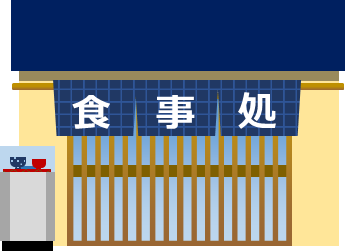 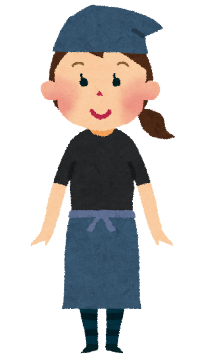 オリ・パラにより
➡経済的に豊かになる
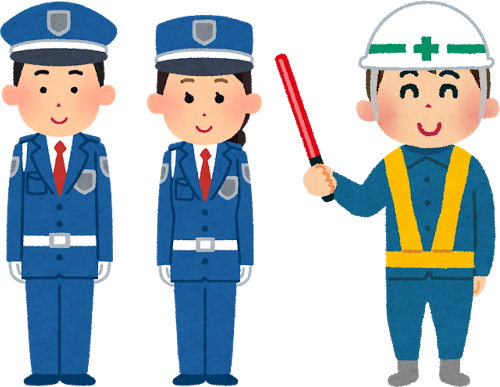 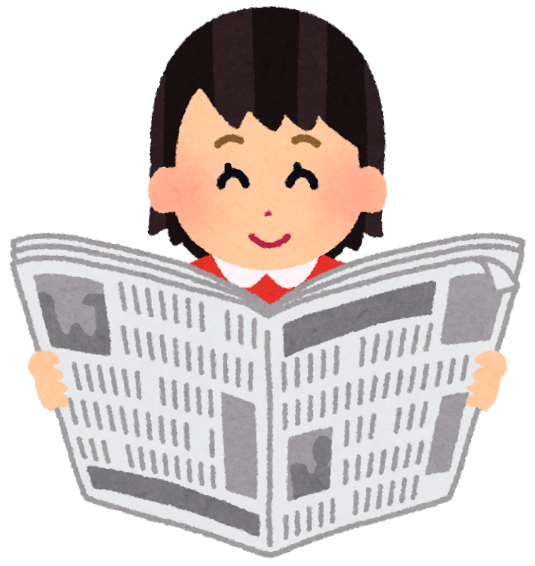 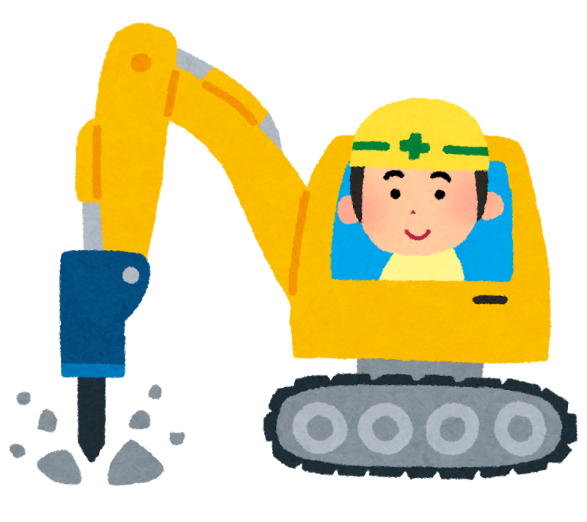 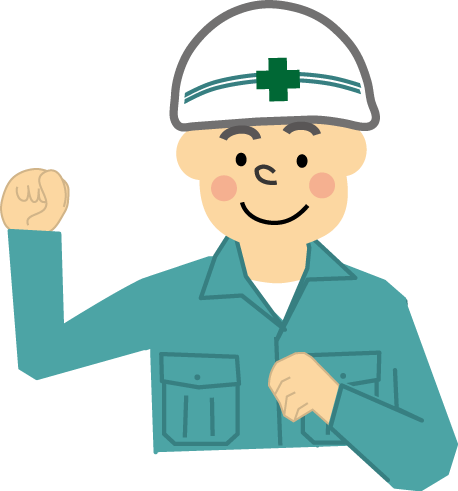 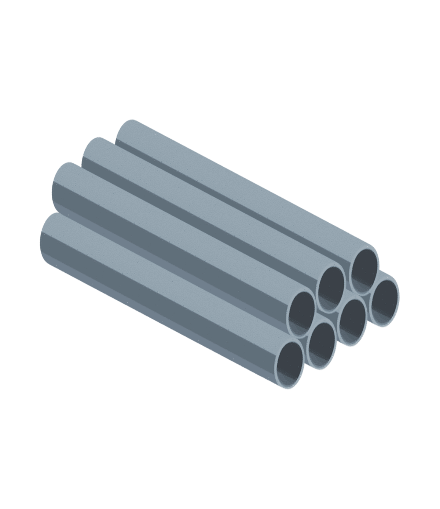 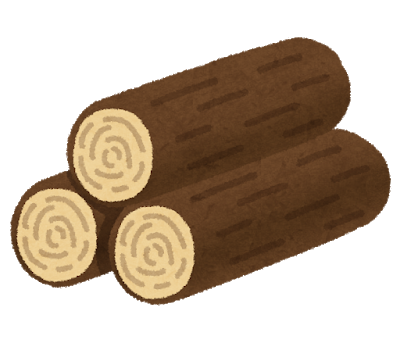 東京オリ・パラによる
経済効果
32兆円
直接効果
東京五輪のチケットの
イメージ画像
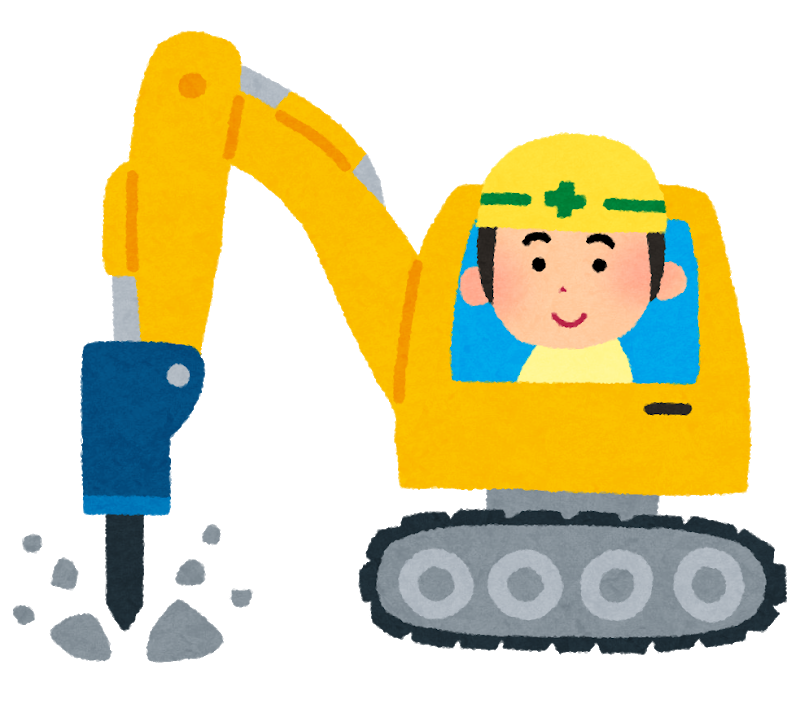 建設費
入場料
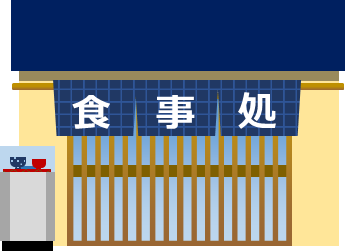 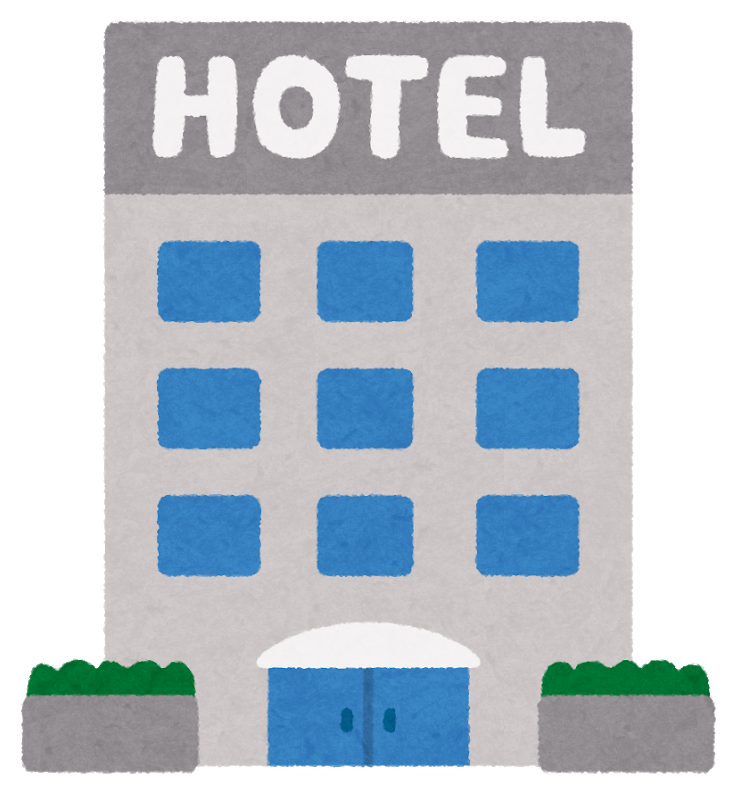 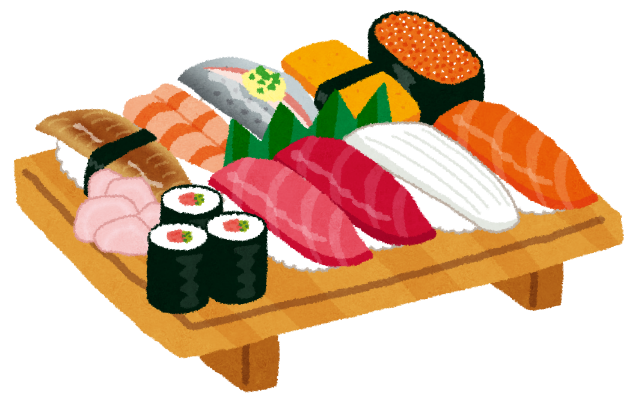 宿泊費
飲食費
波及効果
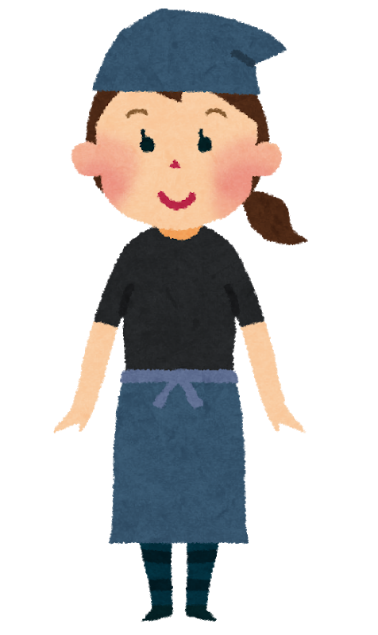 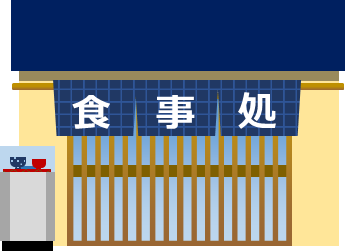 飲食
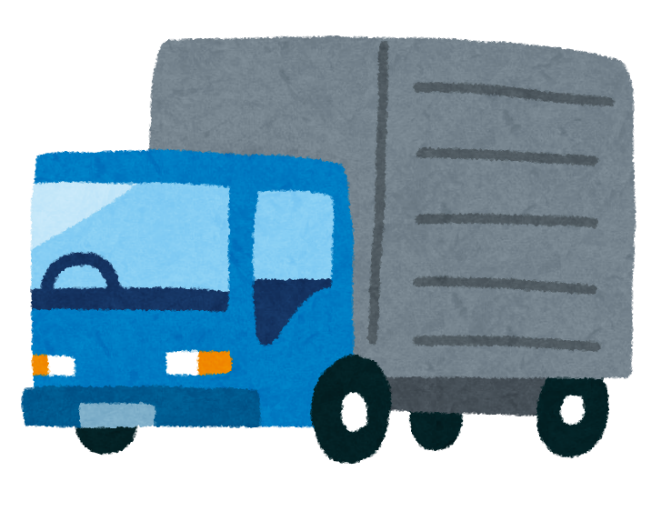 運搬、流通
食材
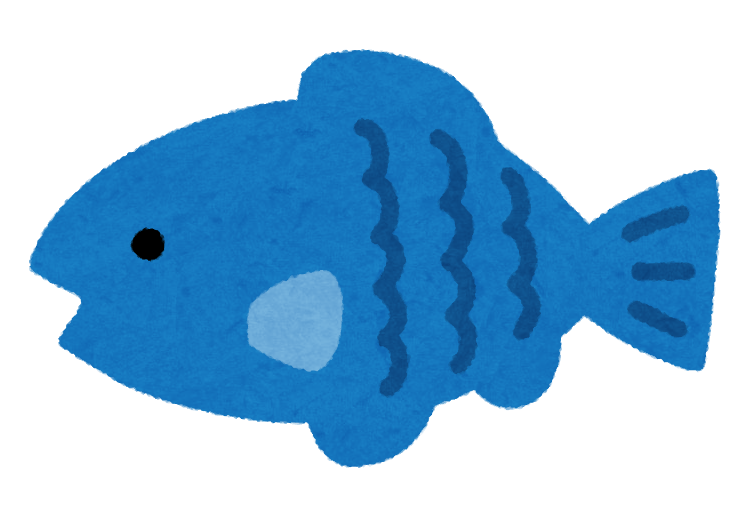 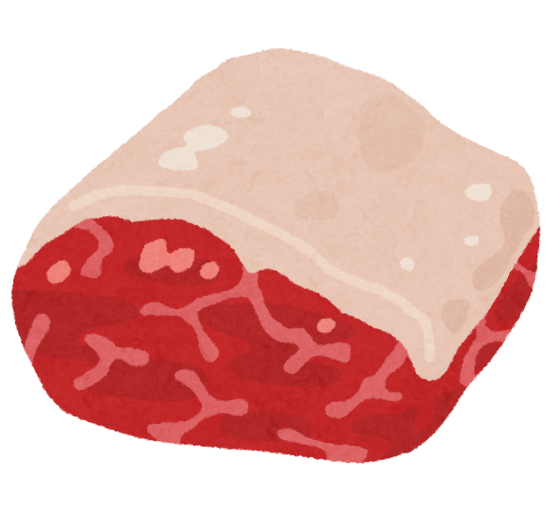 サッカーのワールドカップなども同じ
サッカーワールドカップ
の画像
国が元気に‼
2010年　南アフリカサッカーＷ杯
直接効果、波及効果
新規雇用者　8万人
インフラ整備
南アフリカ開催
サッカーワールドカップ
の画像
横浜ビーコルセアーズの画像
横浜・Ｆ・マリノスの画像
横浜DeNAベイスターズの画像
神奈川が誇るプロチーム
経済効果は？
例.横浜DeNAベイスターズ
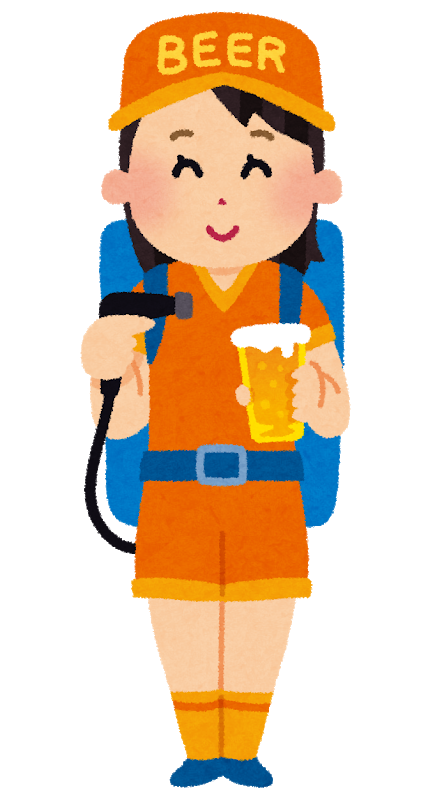 横浜スタジアムや関内駅周辺の様子や
周辺の飲食店の画像
例.横浜・Ｆ・マリノス
新横浜駅の応援広告や日産スタジアム周辺、スタンド応援の様子の画像
プロチームの本拠地
には多大な経済効果
がある
横浜DeNAベイスターズの画像
横浜ビーコルセアーズの画像
横浜・Ｆ・マリノスの画像
みなさんの生活も、
巡り巡って恩恵を
受けているかも？
ウサイン・ボルト選手
の画像
ウサイン・ボルト
ウサイン・ボルト選手が契約しているメーカーのシューズ画像